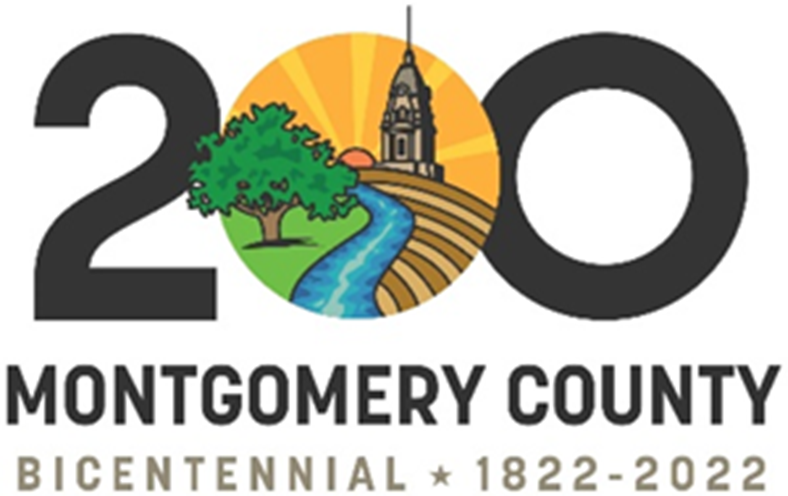 2023 Quarterly Financial Charts
Q3
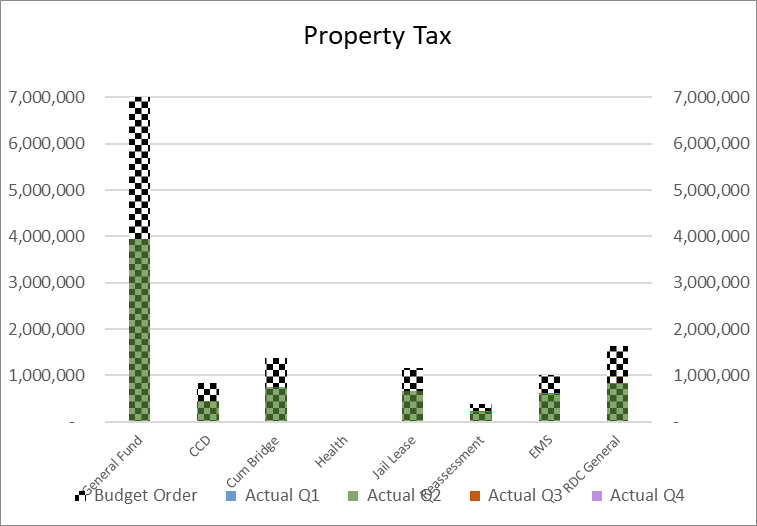 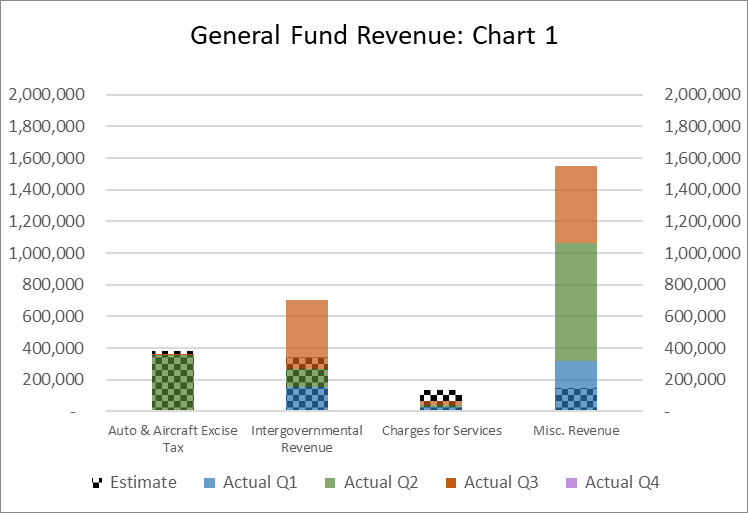 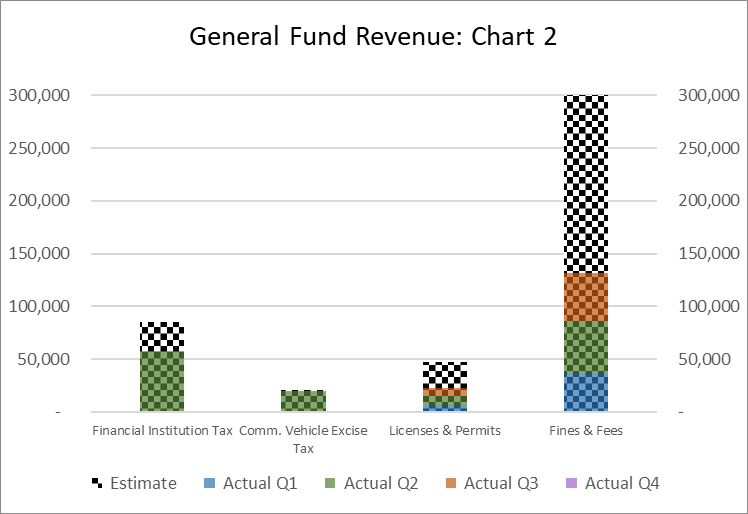 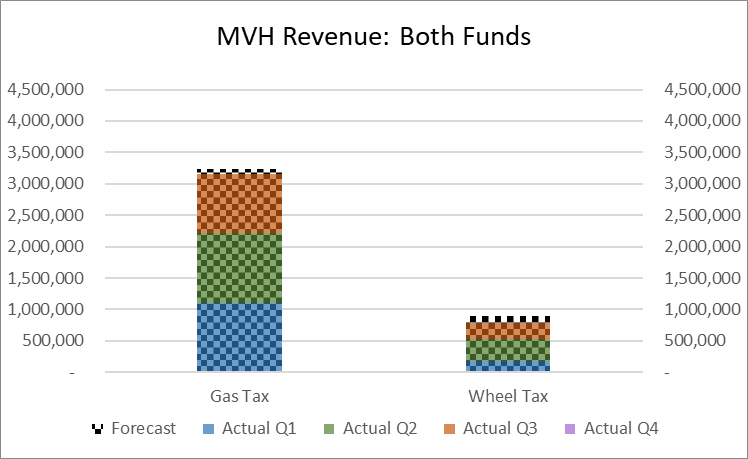 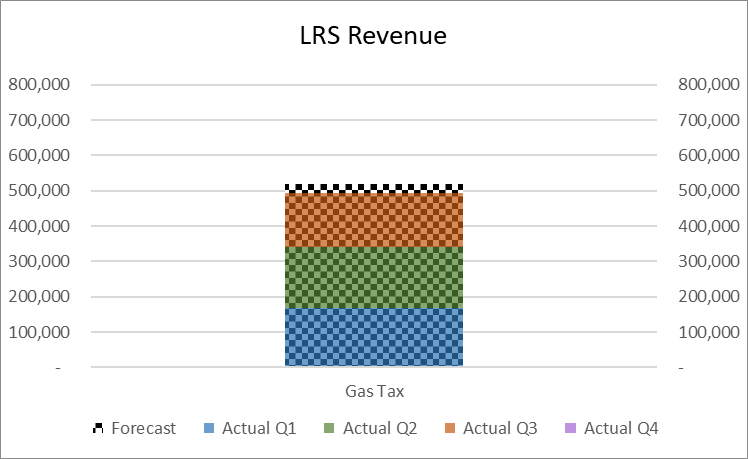 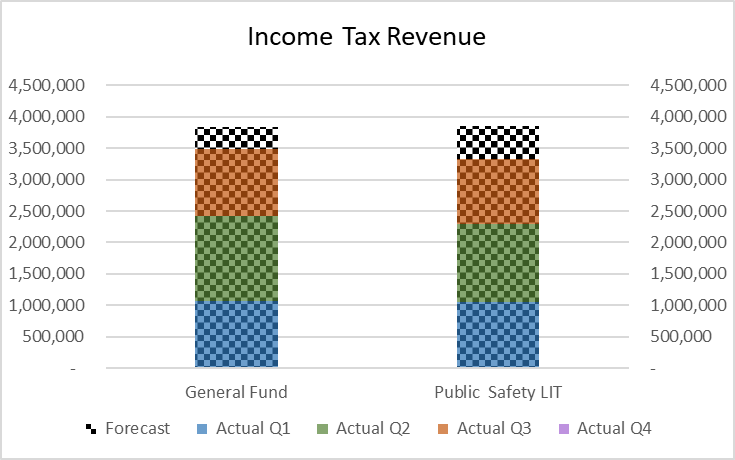 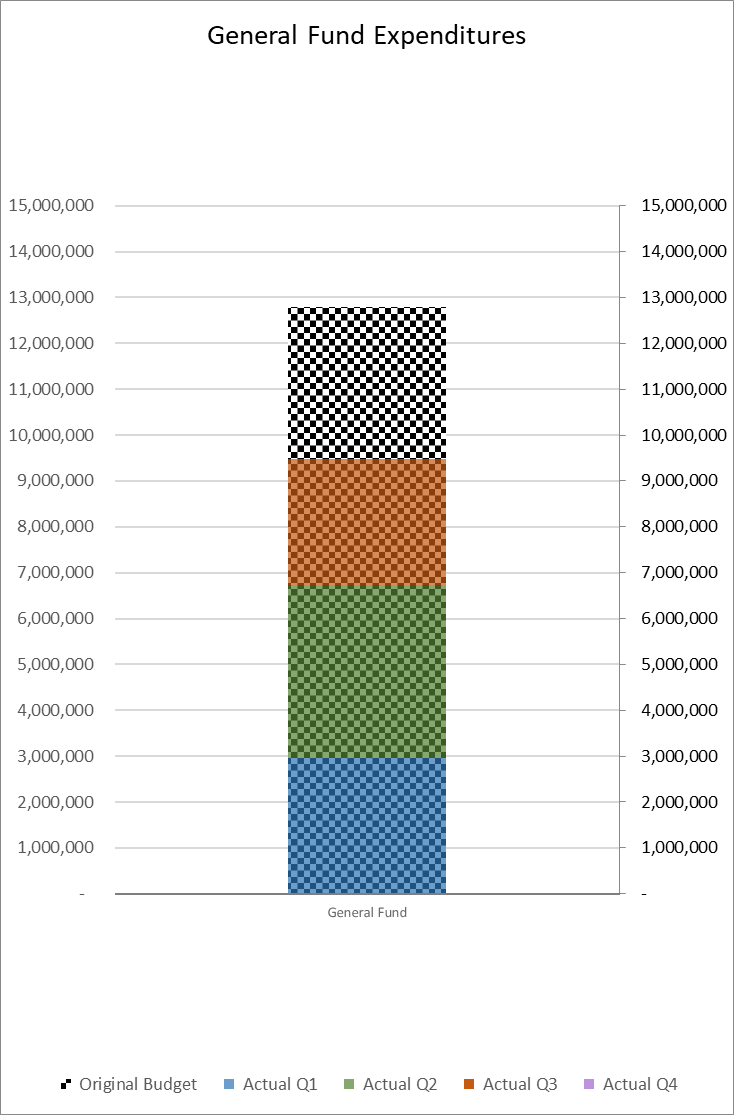 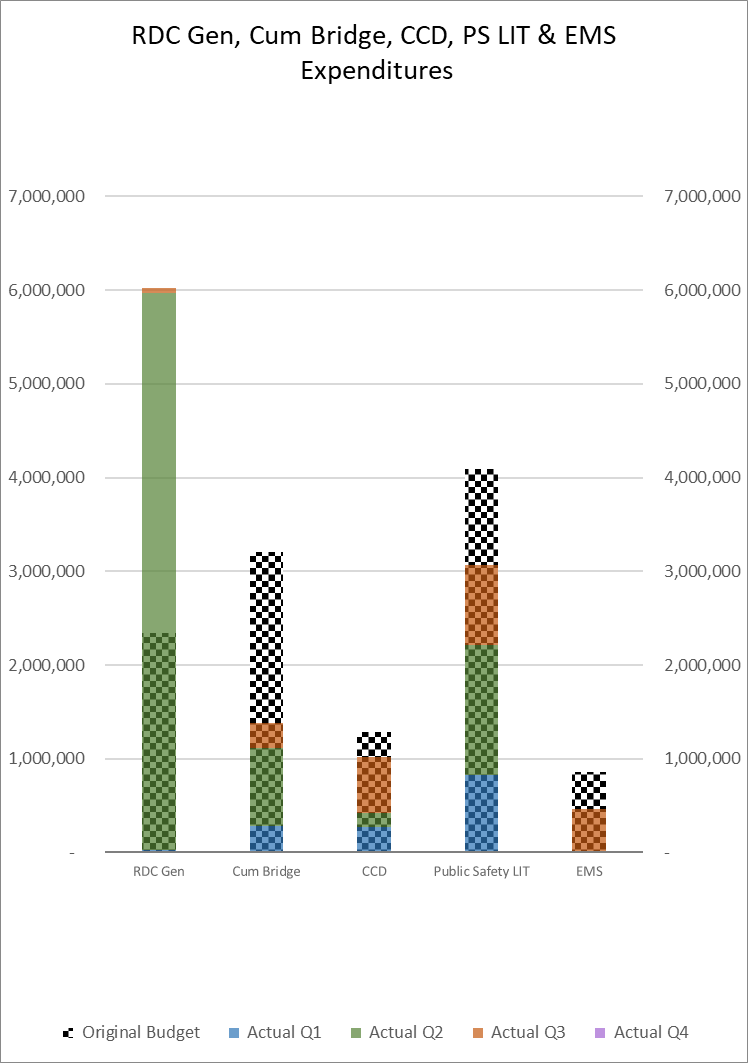 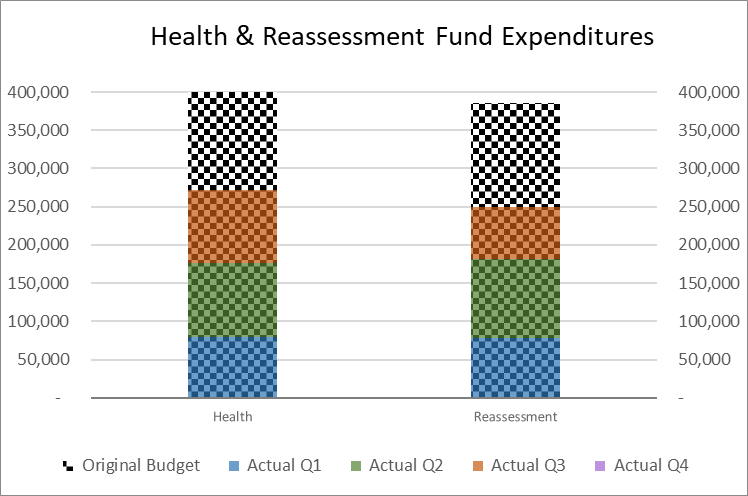 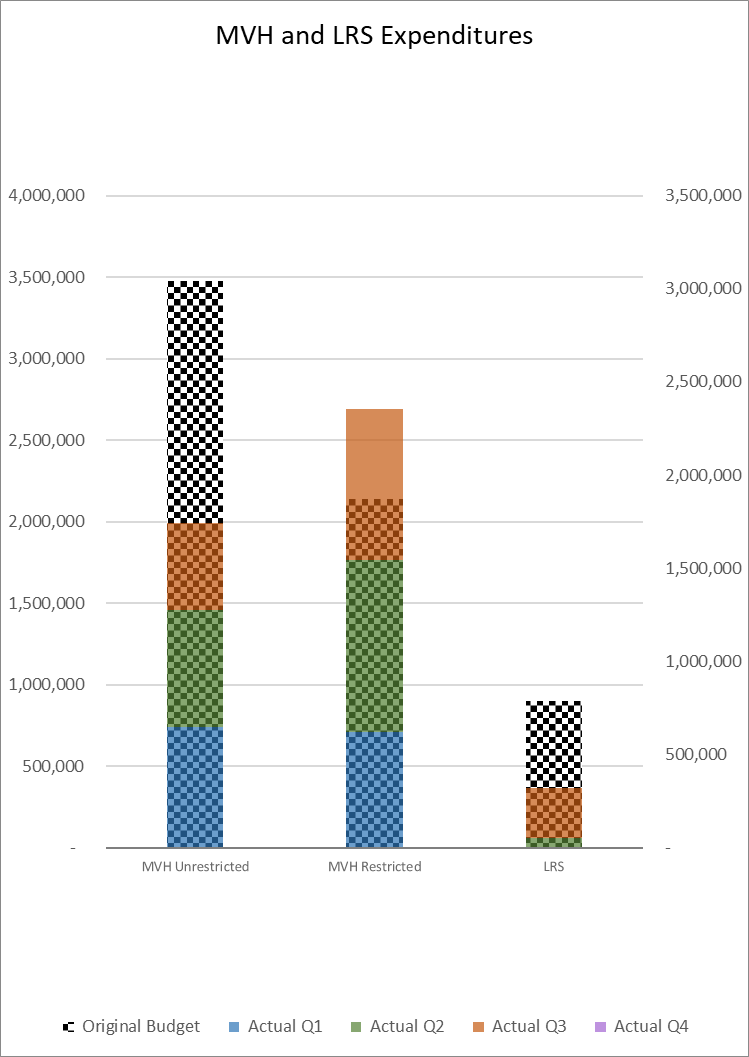 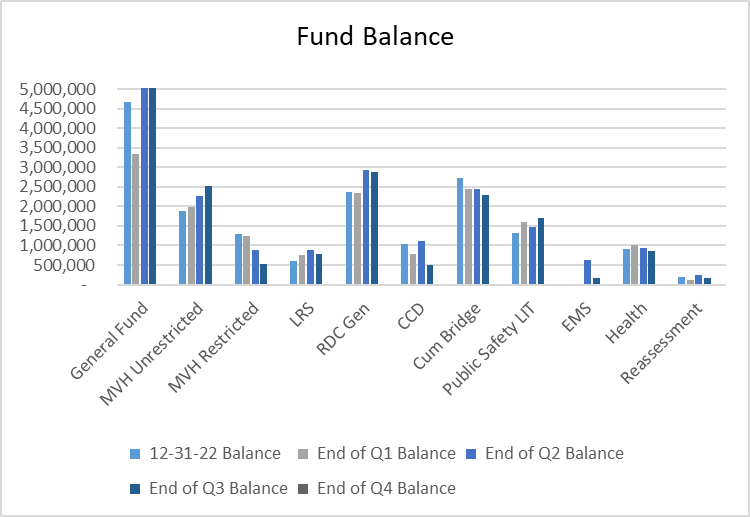